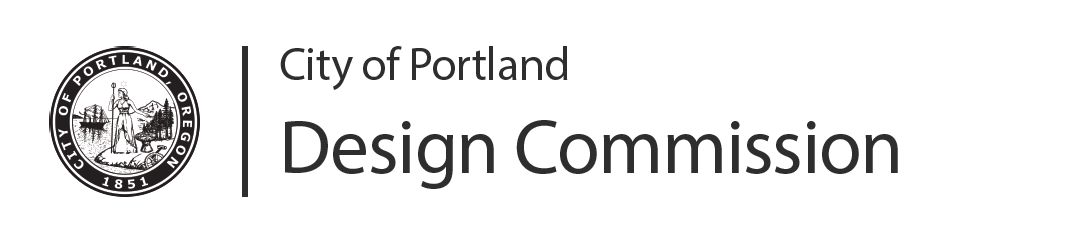 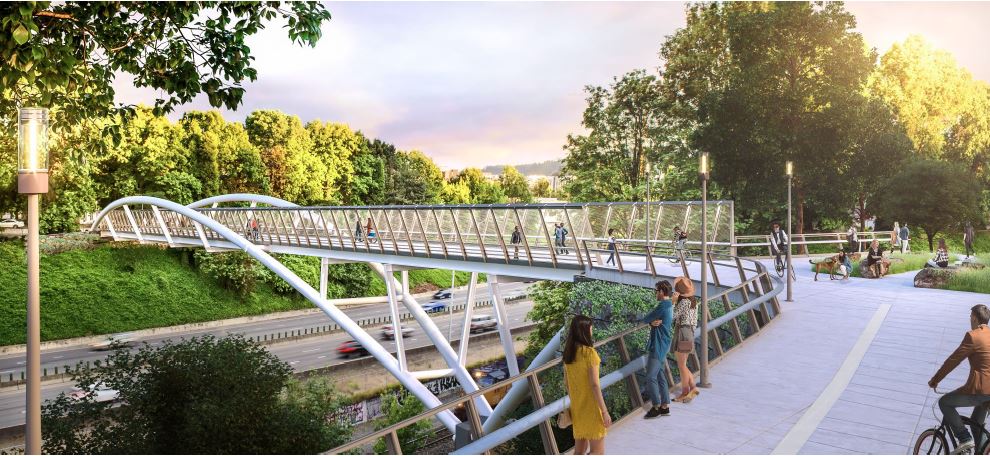 City of Portland
Design Commission
Design Advice Request
EA 19-151675 DA
NE 7th Across I-84

May 23, 2019

Staff Presentation
Staff Introduction

Applicant Presentation

Staff Discussion Topics

Public Comments

Commission Discussion
Location:
Central City Plan District
Lloyd Subdistrict to Central Eastside Subdistrict

Base Zone:
All public right-of-way. 
No base zone. 

Approval Criteria:
Central City Fundamental Design Guidelines
Lloyd District Design Guidelines
Height:
N/A

Floor Area Ratio:
N/A

Site Challenges:
Right-of-Way: PBOT; ODOT; Union Pacific
Slope
Construction Access
Connection to Sullivan’s Gulch Trail
Zoning
Looking southwest from Lloyd bridgehead
View from I-84, looking west
Staff Introduction

Applicant Presentation

Staff Discussion Topics

Public Comments

Commission Discussion
Staff Introduction

Applicant Presentation

Staff Discussion Topics

Public Comments

Commission Discussion
Context:
Green Loop branding
Neighborhood Connector: Central Eastside to Lloyd District
Response to Sullivan’s Gulch & Scenic Viewpoints

Public Realm
Connection to district bicycle/pedestrian facilities
Organization and separation of users

Quality & Permanence:
Structure: color and lighting
Touch zone materials: railings, mesh, hardscape, benches
Context:
Green Loop Branding
Standard Green Loop Improvements: lighting, benches, art, wayfinding, landscaping
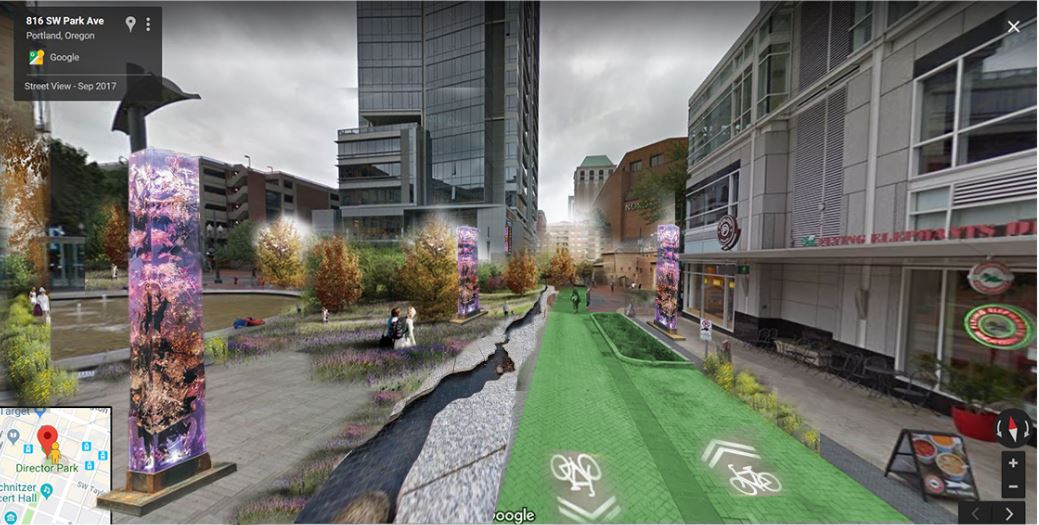 Credit: Sarah Bermudez
Context:
Neighborhood Connector
Response to Lloyd District and Central Eastside context
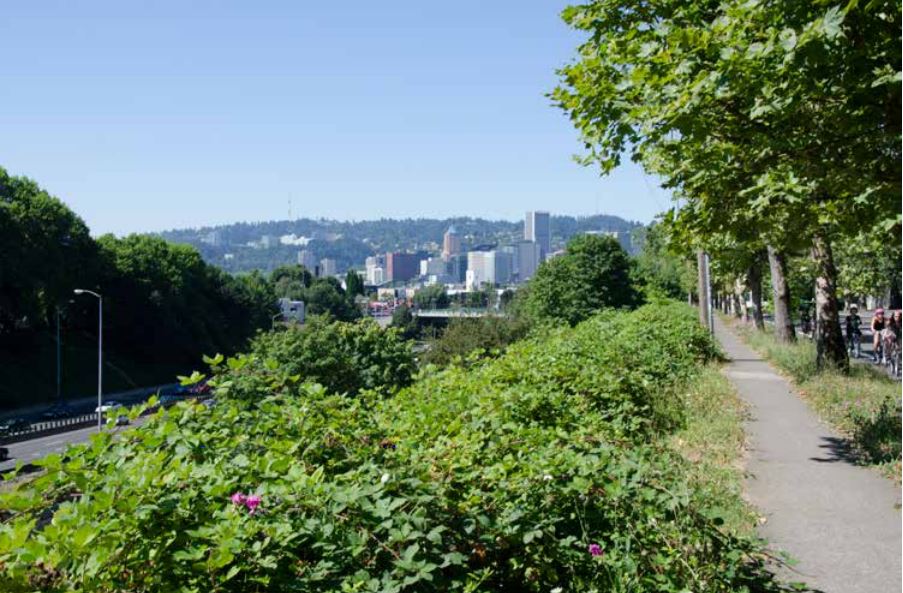 Context:
Sullivan’s Gulch & Scenic Viewpoints
Connection with proposed trail and mapped scenic viewpoints
Public Realm:
Connection with district bike/ped facilities
Explore how bicyclists and 
     pedestrians come to/move 
     from this bridge to connect 
     with the rest of the city
Public Realm:
Organization/Separation of Bridge Users
Bridge may facilitate emergency vehicles while using human-scale separations of bicyclists and pedestrians. Examples: vertical elements (benches, trees, mountable rolled curbs) and horizontal elements (hardscape patterns/material, color)
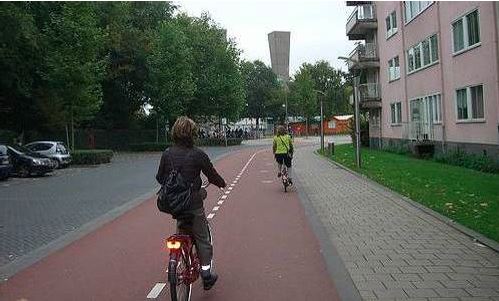 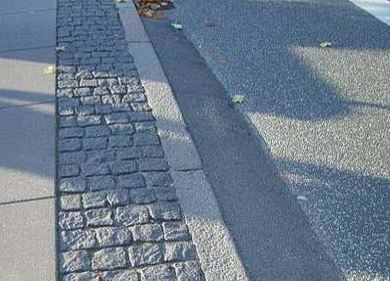 Quality & Permanence:
Structure & Lighting
June 2018 – Commission indicated support for a light colored bridge. 
Light the structure from below, or the deck to emphasize the connection?
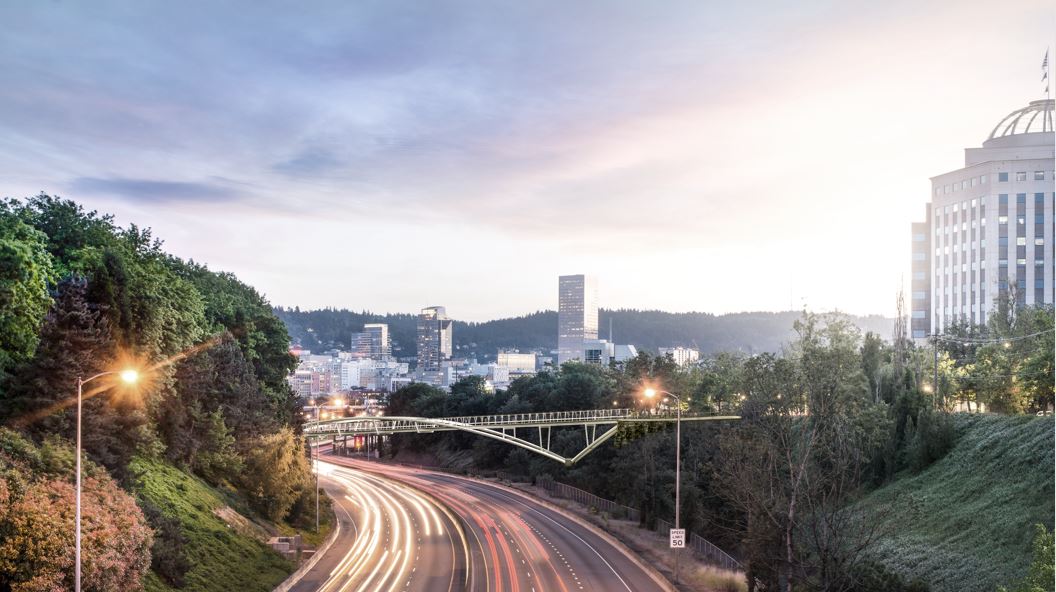 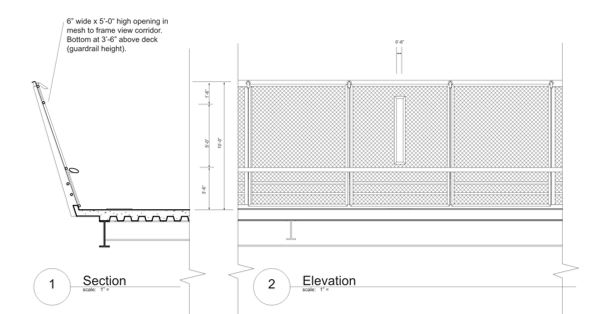 Quality & Permanence:
Touch Zone Materials
Opportunity to introduce placemaking and human scale. 
Railings, Mesh, Hardscape, Benches, Lighting
Staff Introduction

Applicant Presentation

Staff Discussion Topics

Public Comments

Commission Discussion
Staff Introduction

Applicant Presentation

Staff Discussion Topics

Public Comments

Commission Discussion